Medical Imaging Detectors:3 detectors of interest.
Date: 14 November 2018
Gpixel GMAX 1205
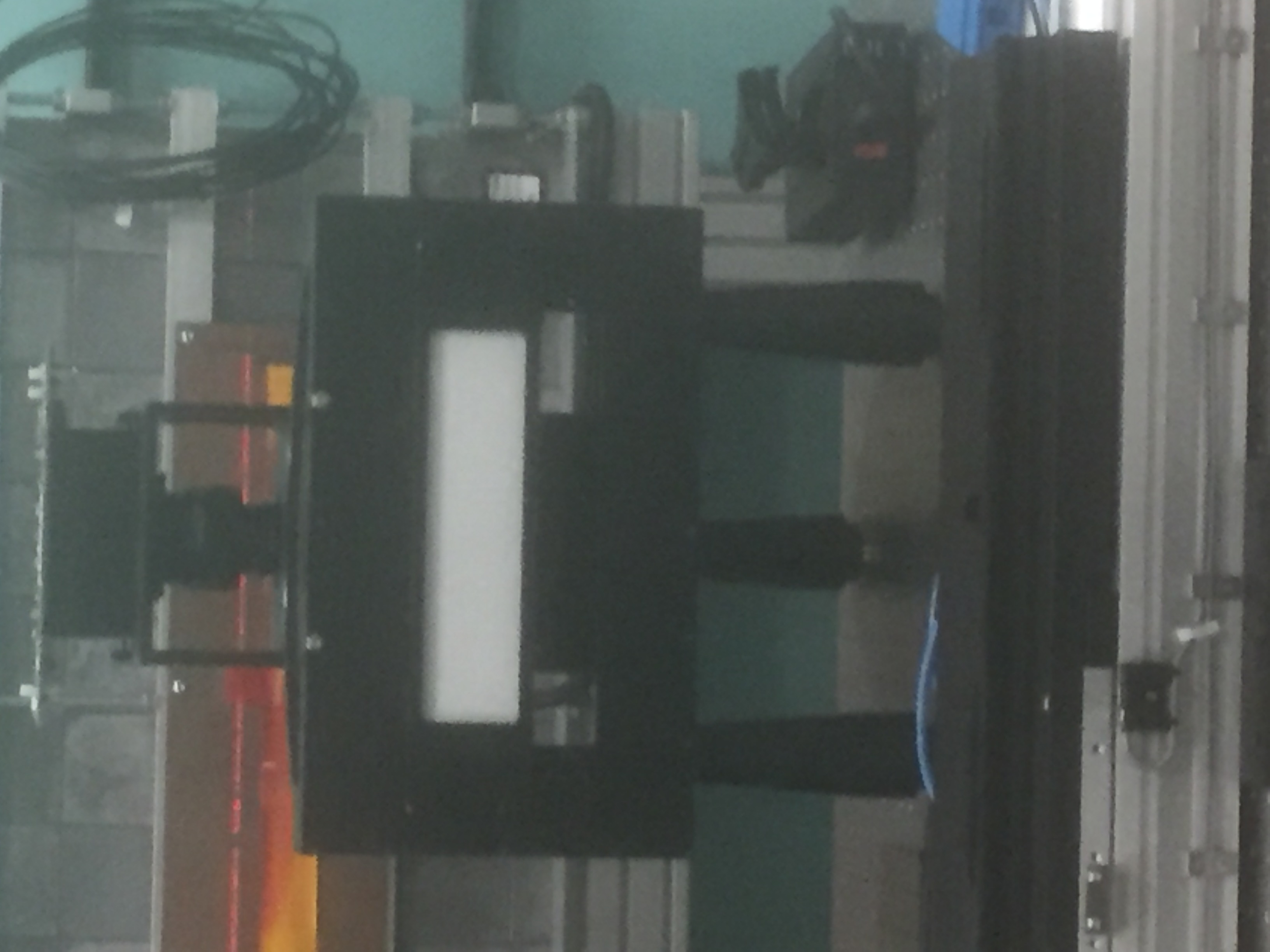 Purpose: 	Large object scanning
Interface: 	NI PCIe frame grabber - Cameralink
OS: 		Windows
Frame Rate: 	10 fps
Pixel Size: 	5.5 uM
Image size:	12000 x 4996 pixels
GMAX Sample Image - Barramundi
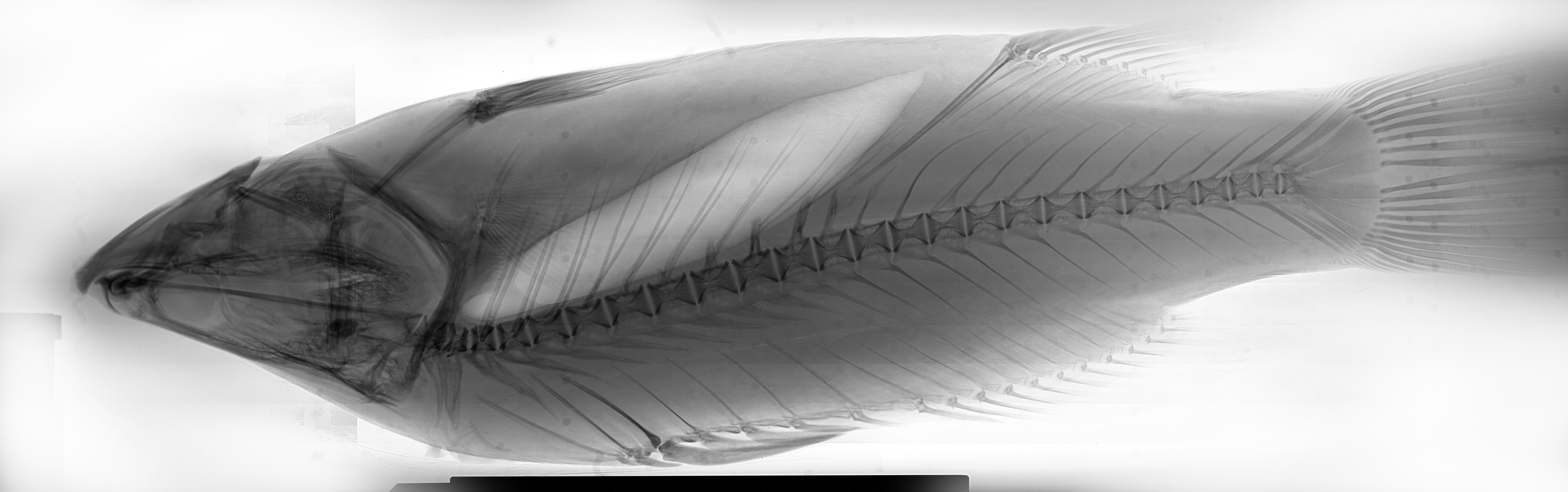 Hamamatsu C10900D
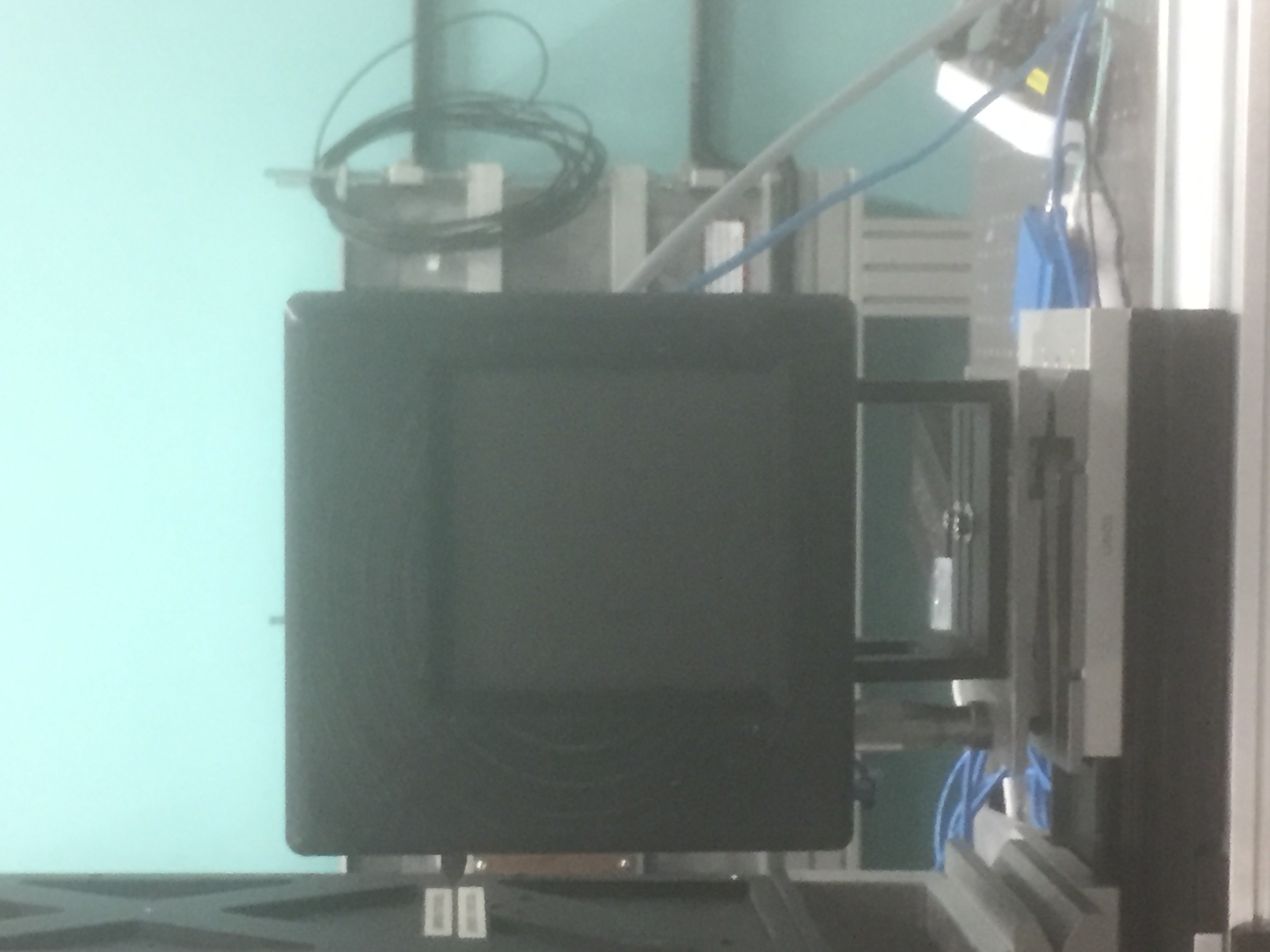 Purpose:	CT Imaging
Interface: 	GigE
OS: 	Windows
Frame Rate: 	16 fps
Pixel Size: 	100uM
Image size:	1248 x 1248 pixels
Images/CT scan:	5400
Hamamatsu Sample Image - Galah
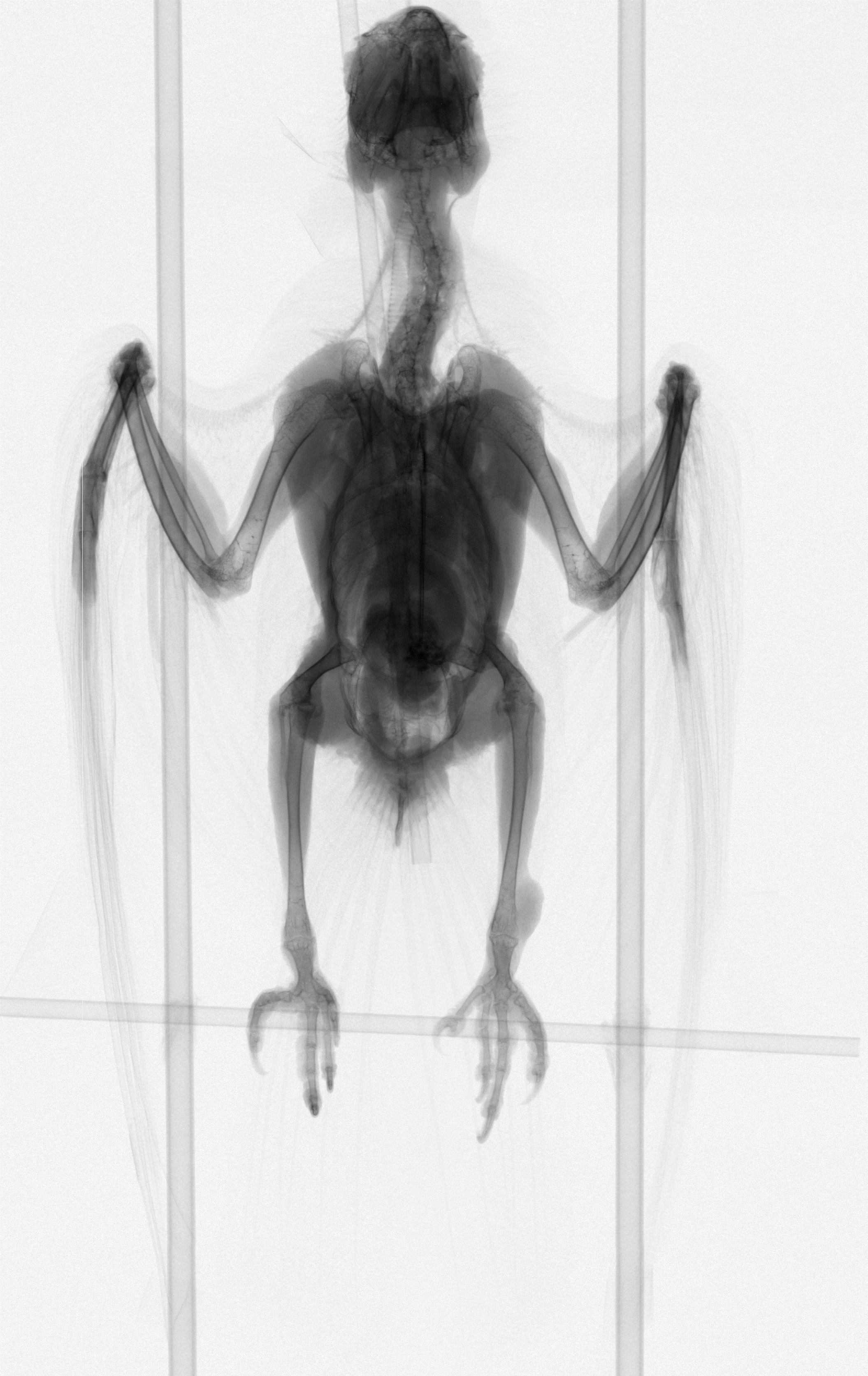 Teledyne Dalsa Xineos-3030HR
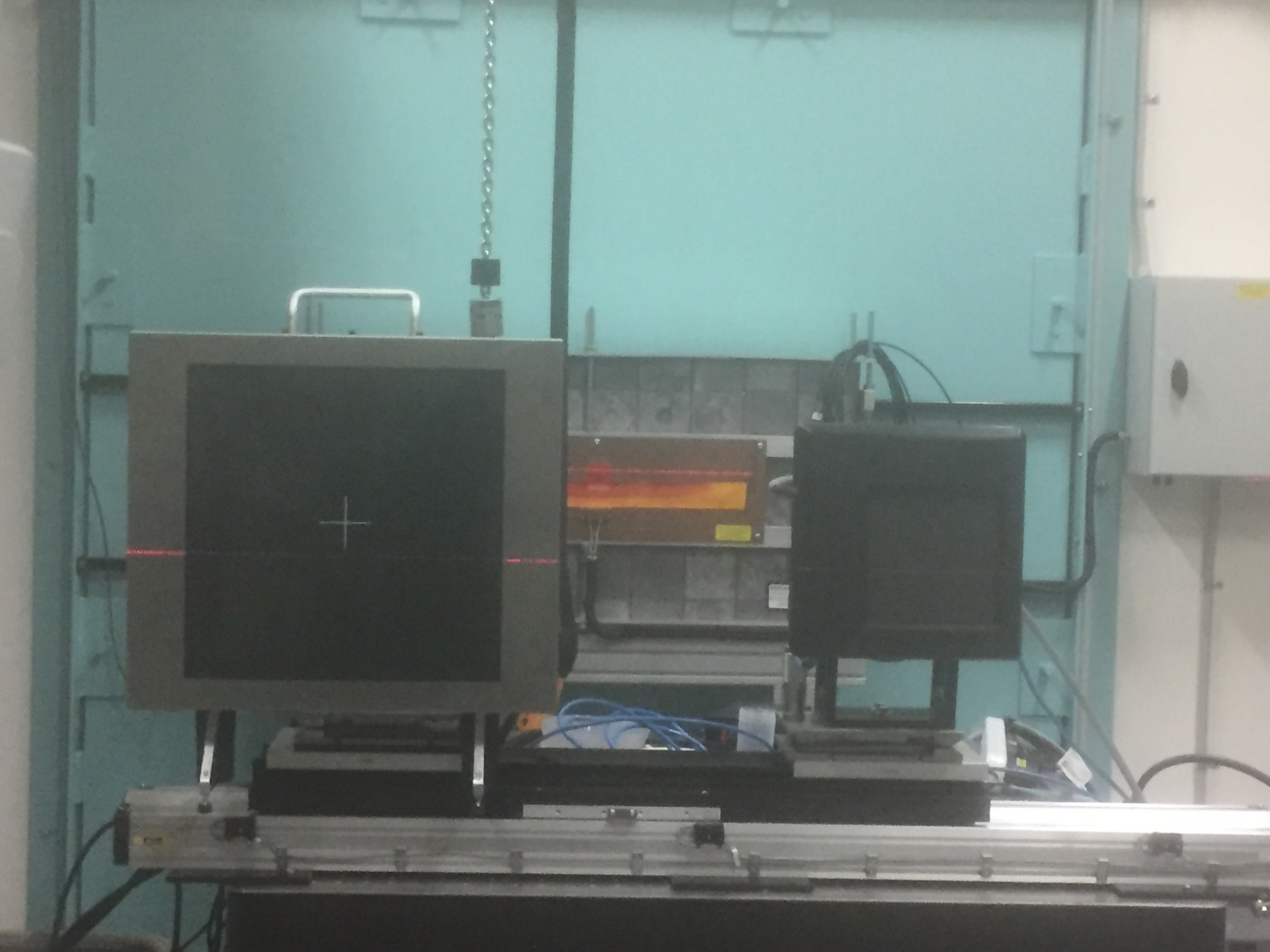 Purpose: 	CT Imaging
Interface: 	PCIe frame grabber
		Cameralink
OS: 		Windows
Frame Rate: 	30 fps
Pixel Size: 	100uM
Image size:	30 x 30 cm
		2994 x 2997 pixels
		17.6 Mb tiff file size
Images/CT scan: 10125
Scan size:	178.2 Gb
1st Xineos Images
Single Raw Image		        Noise Image – no illumination
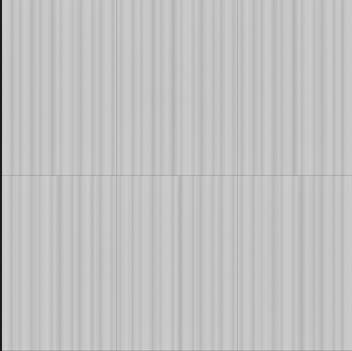 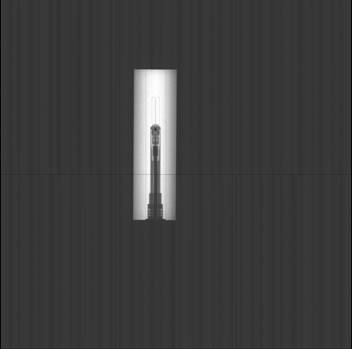 Ongoing Activities
EPICS Area Detector Standardisation
Visual Studio Area Detector project
Xineos Area Detector development
NDArray buffering issues investigation
image memory allocation and release
PC hardware upgrade: capability to store a complete CT scan in RAM
Thank you.